Table 5 Linear regression analysis adjusted for covariates to assess relationships with total hospital costs in ...
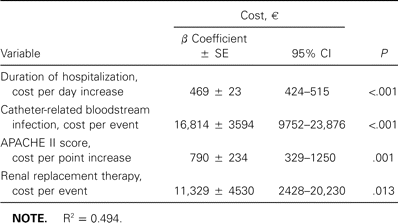 Clin Infect Dis, Volume 41, Issue 11, 1 December 2005, Pages 1591–1598, https://doi.org/10.1086/497833
The content of this slide may be subject to copyright: please see the slide notes for details.
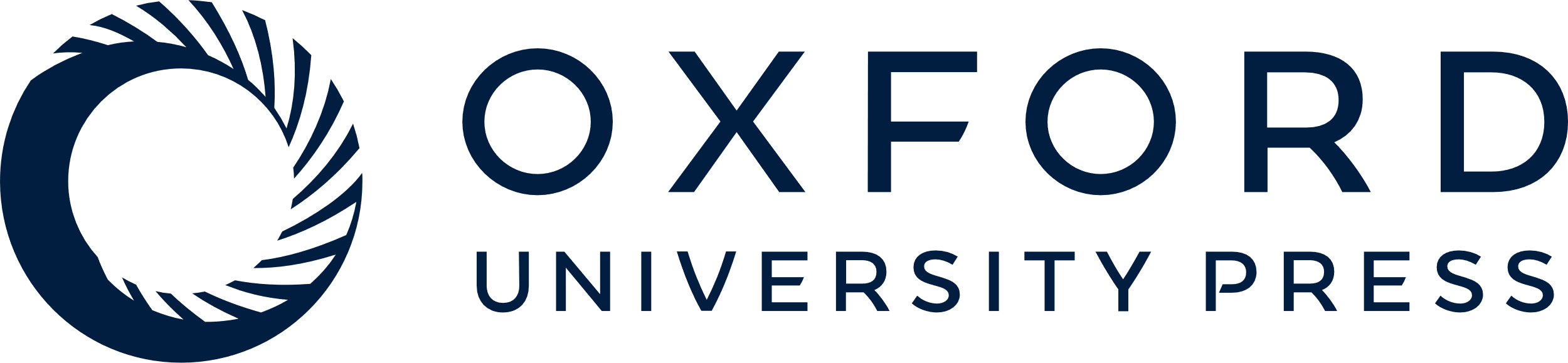 [Speaker Notes: Table 5 Linear regression analysis adjusted for covariates to assess relationships with total hospital costs in Euros.


Unless provided in the caption above, the following copyright applies to the content of this slide: © 2005 by the Infectious Diseases Society of America]
Figure 2 Economic determinants for critically ill patients with catheter-related bloodstream infection (n = 176) and ...
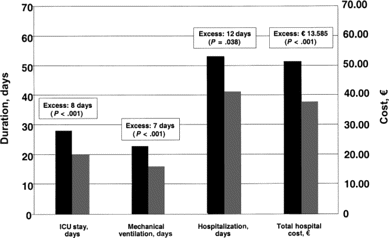 Clin Infect Dis, Volume 41, Issue 11, 1 December 2005, Pages 1591–1598, https://doi.org/10.1086/497833
The content of this slide may be subject to copyright: please see the slide notes for details.
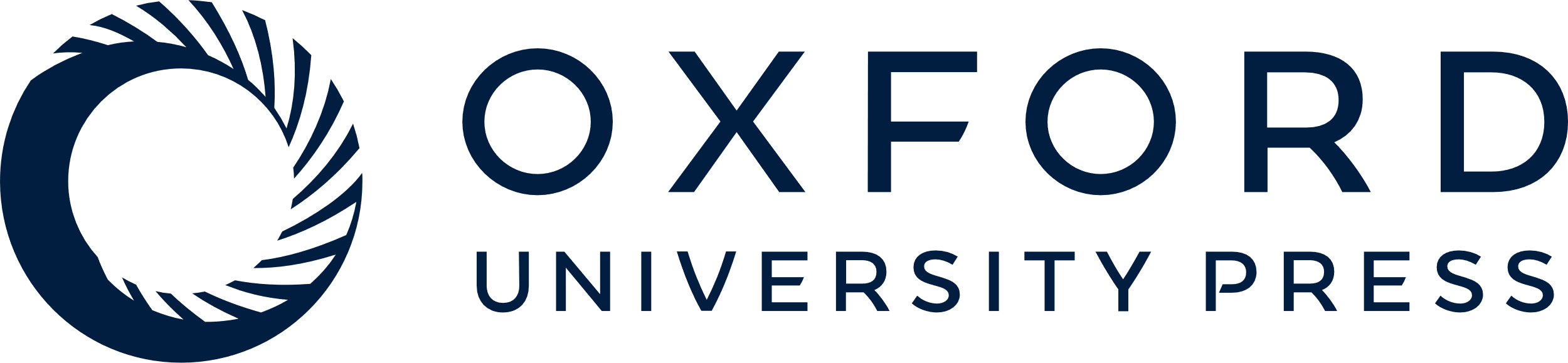 [Speaker Notes: Figure 2 Economic determinants for critically ill patients with catheter-related bloodstream infection (n = 176) and for matched control patients (n = 315). Black bars represent patients with catheter-related bloodstream infection, and gray bars represent matched control patients. Values are expressed as medians, and excesses are calculated by subtracting the median value for the control subjects from the median value for the patients with catheter-related bloodstream infection.


Unless provided in the caption above, the following copyright applies to the content of this slide: © 2005 by the Infectious Diseases Society of America]
Table 4 Cox proportional-hazard regression analysis unadjusted and adjusted for covariates to assess the relationship ...
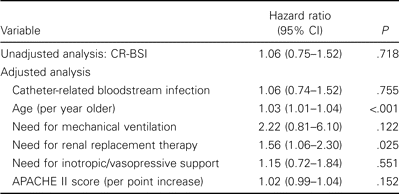 Clin Infect Dis, Volume 41, Issue 11, 1 December 2005, Pages 1591–1598, https://doi.org/10.1086/497833
The content of this slide may be subject to copyright: please see the slide notes for details.
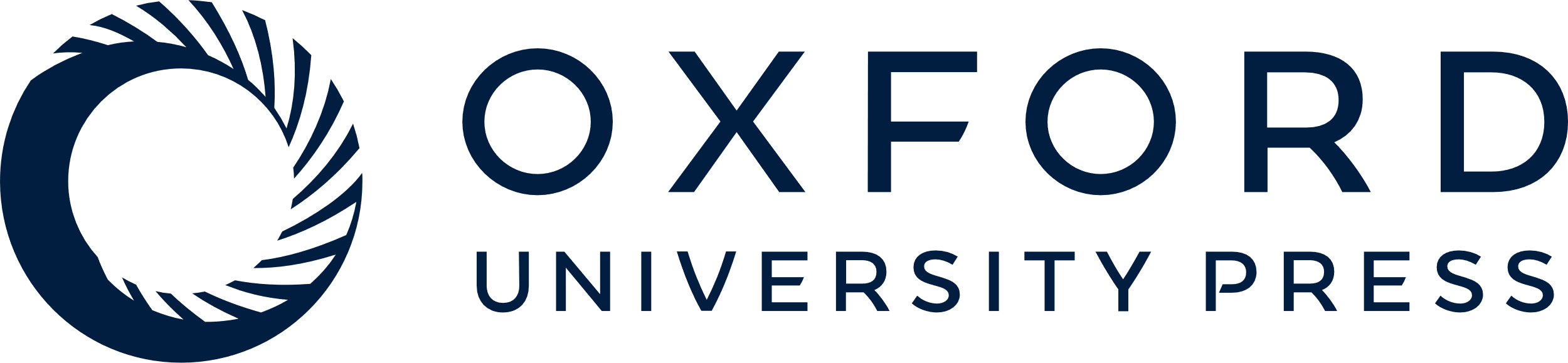 [Speaker Notes: Table 4 Cox proportional-hazard regression analysis unadjusted and adjusted for covariates to assess the relationship between catheter-related bloodstream infection (CR-BSI) and in-hospital mortality.


Unless provided in the caption above, the following copyright applies to the content of this slide: © 2005 by the Infectious Diseases Society of America]
Table 3 In-hospital mortality rates for subgroups of critically ill patients with catheter-related bloodstream ...
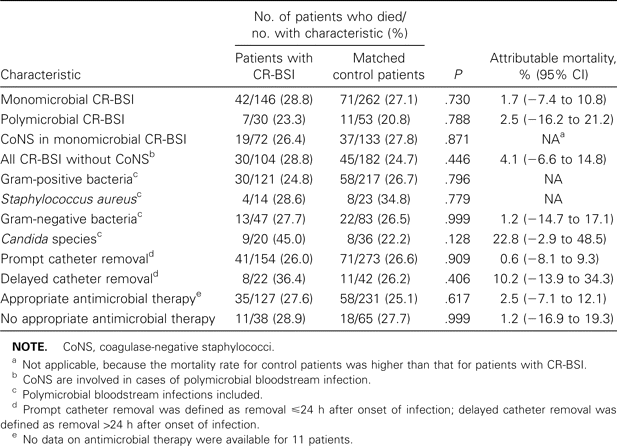 Clin Infect Dis, Volume 41, Issue 11, 1 December 2005, Pages 1591–1598, https://doi.org/10.1086/497833
The content of this slide may be subject to copyright: please see the slide notes for details.
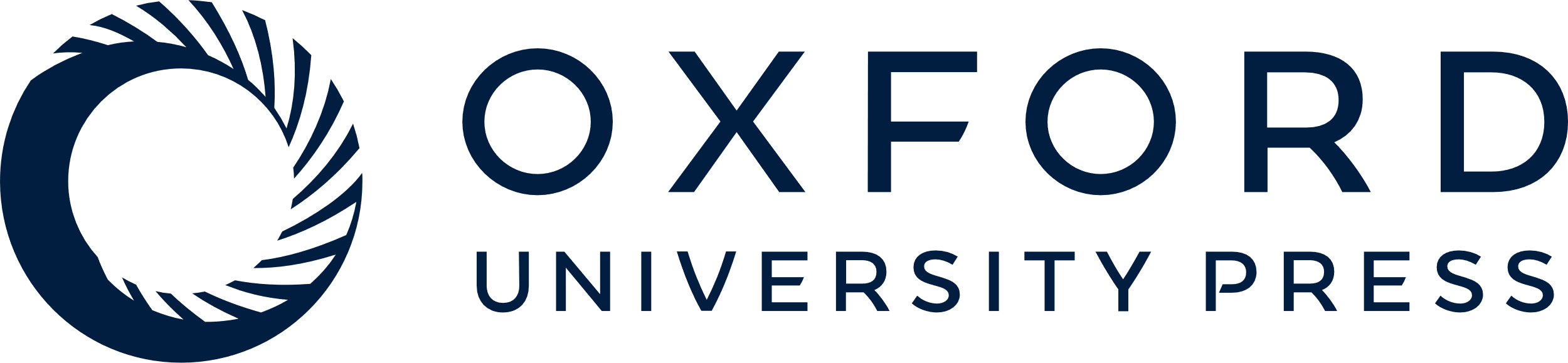 [Speaker Notes: Table 3 In-hospital mortality rates for subgroups of critically ill patients with catheter-related bloodstream infection (CR-BSI) and matched control patients.


Unless provided in the caption above, the following copyright applies to the content of this slide: © 2005 by the Infectious Diseases Society of America]
Figure 1 Survival curves for critically ill patients with catheter-related bloodstream infection and for matched ...
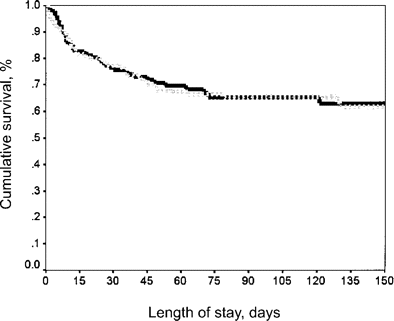 Clin Infect Dis, Volume 41, Issue 11, 1 December 2005, Pages 1591–1598, https://doi.org/10.1086/497833
The content of this slide may be subject to copyright: please see the slide notes for details.
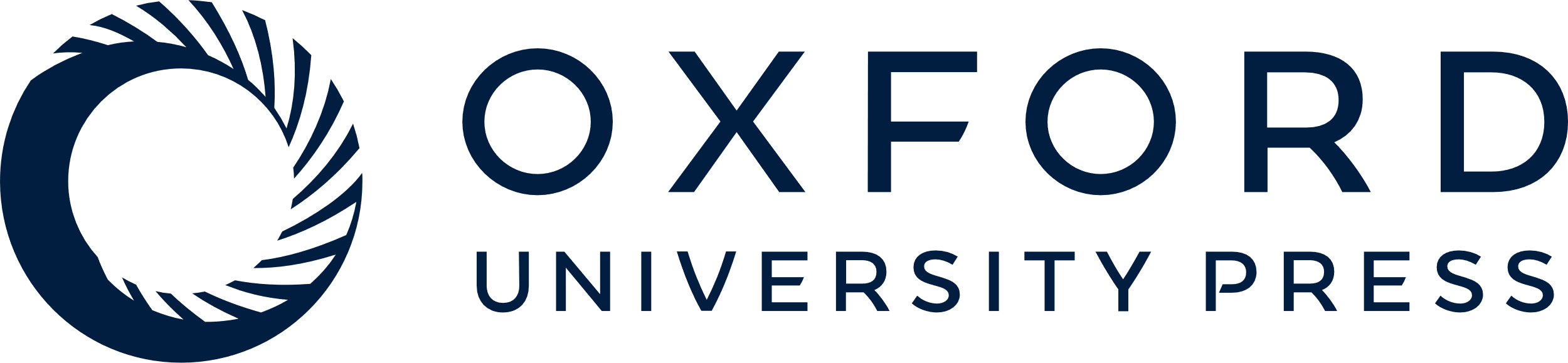 [Speaker Notes: Figure 1 Survival curves for critically ill patients with catheter-related bloodstream infection and for matched control patients. The black line represents patients with catheter-related bloodstream infection (n = 176), and the grey line represents matched control patients (n = 315; P = .812, by the log-rank test). Survival curves are drawn from the onset of the catheter-related bloodstream infection (for patients) or from the corresponding time in the intensive care unit (for matched control patients).


Unless provided in the caption above, the following copyright applies to the content of this slide: © 2005 by the Infectious Diseases Society of America]
Table 2 Characteristics of critically ill patients with catheter-related bloodstream infection (CR-BSI) and matched ...
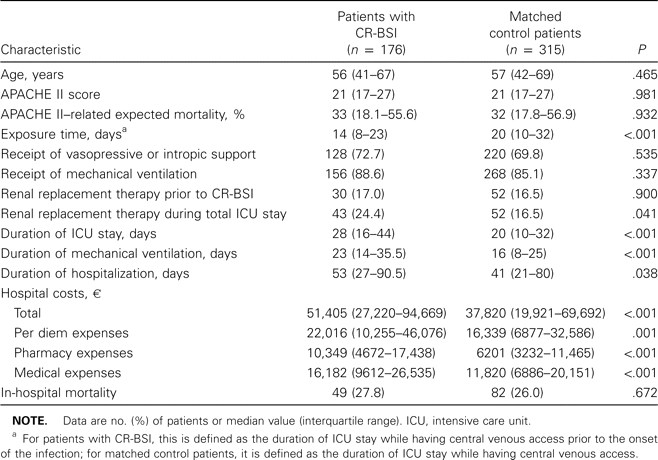 Clin Infect Dis, Volume 41, Issue 11, 1 December 2005, Pages 1591–1598, https://doi.org/10.1086/497833
The content of this slide may be subject to copyright: please see the slide notes for details.
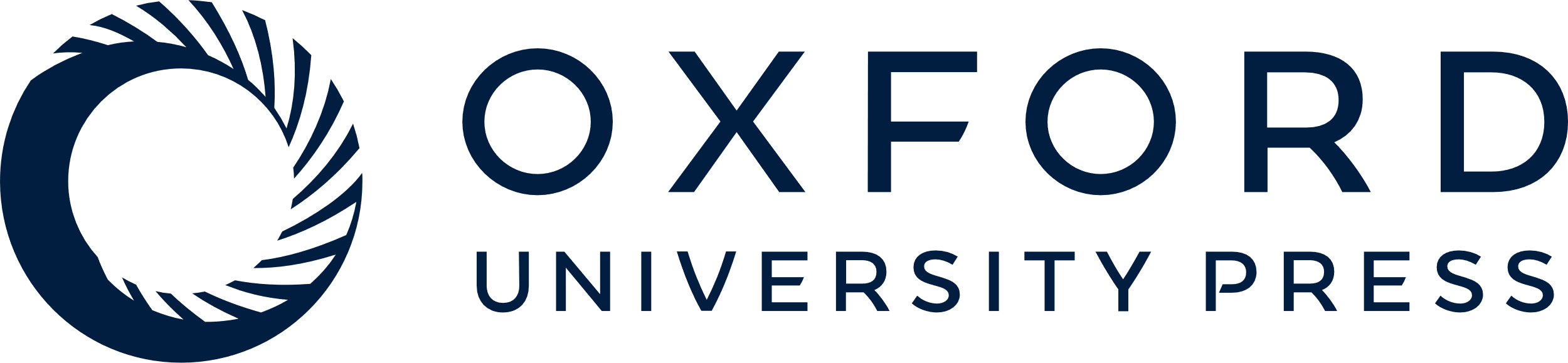 [Speaker Notes: Table 2 Characteristics of critically ill patients with catheter-related bloodstream infection (CR-BSI) and matched control patients.


Unless provided in the caption above, the following copyright applies to the content of this slide: © 2005 by the Infectious Diseases Society of America]
Table 1 Microorganisms involved in 186 episodes of nosocomial catheter-related bloodstream infection (CR-BSI).
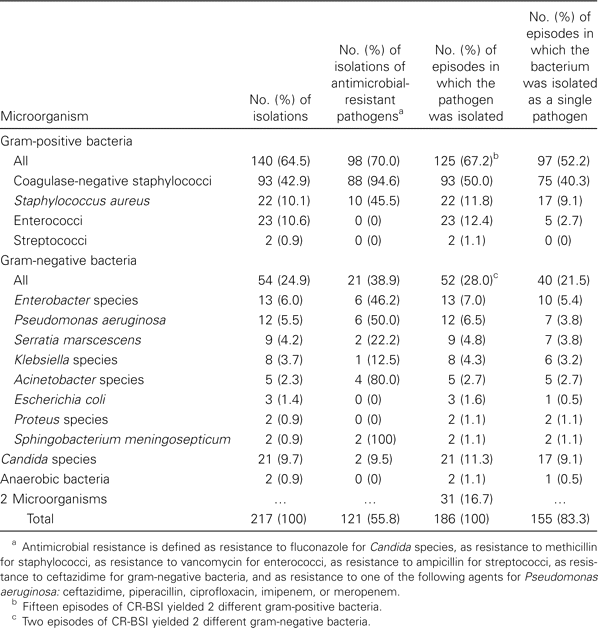 Clin Infect Dis, Volume 41, Issue 11, 1 December 2005, Pages 1591–1598, https://doi.org/10.1086/497833
The content of this slide may be subject to copyright: please see the slide notes for details.
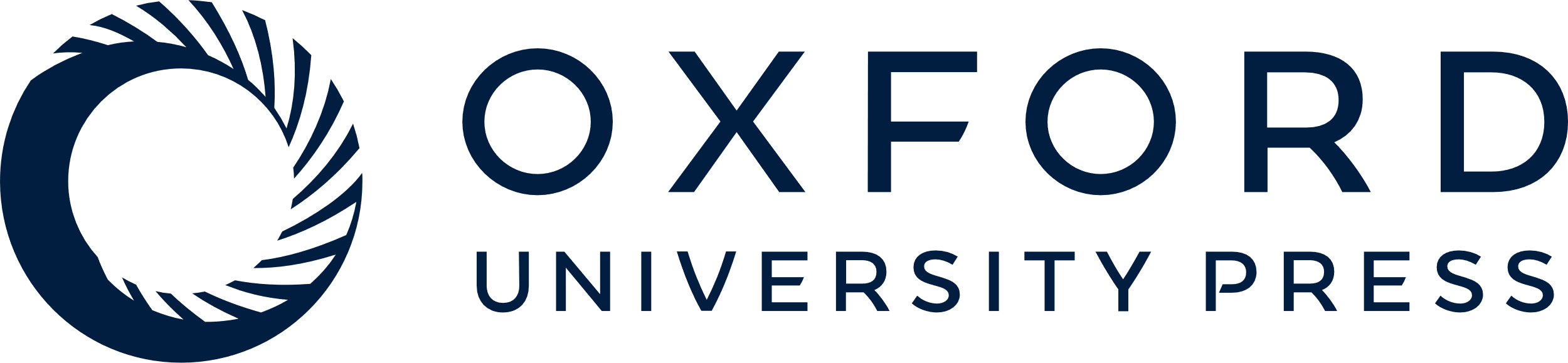 [Speaker Notes: Table 1 Microorganisms involved in 186 episodes of nosocomial catheter-related bloodstream infection (CR-BSI).


Unless provided in the caption above, the following copyright applies to the content of this slide: © 2005 by the Infectious Diseases Society of America]